على بركة الله نقول :
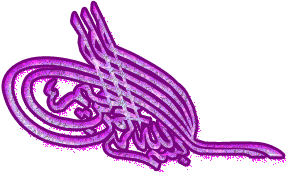 قبل الانطلاق نأمل منك أن
تشارك بإبداع .
تستمع بوعي .
تناقش بحرية .

تضع الجوال على الصامت
2
08/06/32
تمرين استهلالي :
للأذكياء فقط احفظ في 10 ثوان
149162536496481
الخطر الداهم
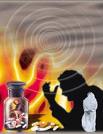 المخدرات
ماذا  تتوقع من هذا البرنامج؟
08/06/32
6
سنتعرف بإذن الله تعالى على :
معنى المخدرات .
أنواع المخدرات .
إحصاءات مخيفة .
أسباب تعاطي المخدرات .
كيف نتعرف على متعاطي المخدرات .
صور فضيعة للمدمنين .
طرق الوقاية والعلاج .
أنتبه ...
المخدرات 00 كلمة قليلة الحروف ، قاتلة المعاني ، لا تصحب معها إلا الدمار ، تسحق في فلكها أحلاماً وآمالاً ، وقلوباً وعقولاً ، ومبادئ وقيماً ، وأفراداً ومجتمعات 0
إنها السلاح الخطير 00 بيد فاقدي الضمير 00 تفتك بالعقول فتعطلها 00 وتفتك بالأجساد فتهدّها 00وتفتك بالأموال فتبددها 00 وتفتك بالأسر فتشتتها 00 وتفتك بالمجتمعات فتحطمها 0
إنها التيار الجارف ، والبلاء الماحق ، والطريق الذي ليس لـه إلا ثلاث نهايات : الجنون ، أو السجن ، أو الموت 0
معنى المخدرات ...
المخدرات في اللغة جمع مخدر ، وهذا الاسم مشتق من المادة ( خدر ) 0 وبمراجعة معاجم اللغة نجد أن هذه المادة تطلق على عدة معانٍ 0 منها :
1) الستر والتغطية	2) الظلمة الشديدة 	3) الكسل والفتور والاسترخاء	4)الغيم والمطر .
5) فتور العين أو ثقلها	6) الحيرة	7) تخلف الدابة عن القطيع         8)شدة البرد أو شدة الحر .
وبالتأمل في تلك المعاني اللغوية نجد هناك ترابط بينها وبين واقع المخدرات ...
فالمخدرات 00 تستر العقل وتغطيه 00وتحجب القلب عن النور والهداية كما يحجب الغيم ضوء الشمس 00 وتفتر الجسم وتدعوه إلى الكسل والارتخاء 00 وتصيب متعاطيها بظلمة شديدة في قلبه 00 وحيرة في أمره 00 وتخلف عن أقرانه 0
المخدرات في الاصطلاح :
تعددت تعريفات الباحثين والمنظمات الدولية والقوانين الوضعية للمادة المخدرة .
ومن أجمع التعاريف وأوجزها أن نعرف المخدرات بأنها : 
(كل مادة خام أو مستحضرة أو مصنعة ، يؤدي تناولها إلى اختلال في وظائف الجهاز العصبي المركزي سواء بالتهبيط أو التنشيط أو الهلوسة ، مما يؤثر على العقل والحواس ، ويسبب الإدمان ) 0
انتبه ... ضع يدك على قلبك ...
وإياك أن تكون منهم ...
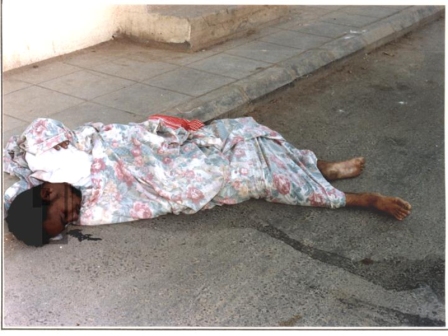 جولة في مجمع الأمل بالرياض ...
عدد المدمنين للمخدرات في المملكة الذين التحقوا بالبرامج العلاجية بلغ عددهم 150 ألف .
حسب التقرير الصادر عن هيئة الأمم المتحدة 
لعامي 2005م و 2006م.
عدد المرضى الذين استقبلهم قسم الإسعاف والطوارئ بمجمع الأمل للصحة النفسية بالرياض خلال العام الماضي 1428هـ بلغ 27 ألفا و848 مريضاً .
عدد حالات الإدمان بلغت 16 ألفا و403 حالات يمثلون 58.9% من المجموع الكلي.
منهم 16 ألفا و361 حالة من الذكور بنسبة 99.74% مقارنة بالإناث اللاتي بلغ عددهن 42 حالة بنسبة ضئيلة جداً بلغت 0.26%  فقط.
عدد المستفيدين من برامج وحدة الرعاية اللاحقة بالمجمع المتعافين 5522 مراجعا
تم تنويم 1758 حالة.
راجع العيادات الخارجية بمجمع الأمل بالرياض 23 ألفا و15 حالة .
واقع المخدرات عالميا ...
والذين يلتحقون بالبرامج العلاجية 4.5 مليون شخص أي بنسبة 18% من المدمنين.
الانتشار السنوي لتعاطي المخدرات يتركز في 200 مليون شخص بنسبة 4.8%،
والذين يتحول سلوكهم من التعاطي إلى الإدمان 25 مليون شخص بنسبة 12.5% من المتعاطين، أي نحو 0.6% من سكان العالم
تزايد عدد المدمنين كل عام ...
230 
مليون 
مدمن
215 
مليون 
مدمن
185 
مليون
مدمن
2007 م
2006 م
2004
م
200 
مليون 
مدمن
2005 م
في أوروبا احتلت مادة الحشيش المركز الأول حيث تعتبر ألبانيا وأوكرانيا وجمهورية مقدونيا وصربياً من أكبر دول أوروبا في تصدير نبتة الحشيش.
ونسبة تعاطي الحشيش ينتشر بين فئة النشء من طلاب المدارس من سن (15-16) في بلجيكا والتشيك وأيرلندا وإسبانيا وفرنسا وبريطانيا .
ويوجد في أوروبا (71) مليون جربوا تعاطي الحشيش.
أما الكوكايين فأكثر نسبة تعاطي الكوكايين في فرنسا وأكثر انتشاراً بين الأطفال.
أفغانستان أكبر دول العالم في إنتاج خشخاش الأفيون والهيروين بكل المقاييس
أما الهيروين فهو أكبر نسبة إصابة بفيروس الإيدز بين مدمني المخدرات وينتشر في هولندا وروسيا وأوكرانيا بسبب تعاطي الهيروين بالحقن.
وتعتبر إيران من أكبر دول العالم في ضبطيات الأفيون لعام 2008م.
وتعتبر مادة الكبتاجون من أخطر المواد المخدرة بعد الهيروين باعتبارها تصنّع بطرق غير مشروعة.
وتعتبر جمهورية تركيا من أكثر دول العالم ضبطيات للكبتاجون في عام (2007م) « بنسبة غير محدودة.
تعتبر المملكة العربية السعودية من أكثر دول العالم ضبطيات للكبتاجون في عام (2006م) بنسبة 28% من إجمالي الضبطيات في العالم.
تعتبر أمريكا أكبر منتج ومصدر لمادة الحشيش المخدر
ويوجد في أمريكا (25.100.000) مليون مدمن على مادة الحشيش منهم 10% من الأطفال أي (2.500.000) طفل.
وتعاني المكسيك من ازدياد تعاطي وإدمان النشء من سن (8-10) خصوصاً تعاطيهم الحشيش والكوكايين .
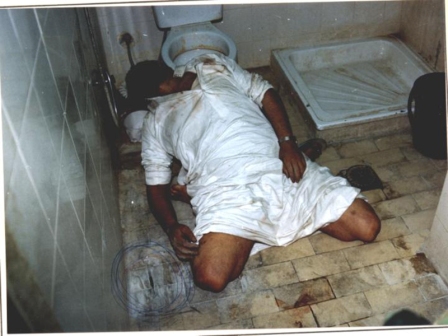 أنواع المخدرات :
أشهر التصانيف تصنيفان :
أولاً :- تصنيف المخدرات حسب المنشأ :
مخدرات طبيعية :- 
وهي المواد المخدرة التي من أصل نباتي 0
مخدرات نصف تصنيعية :-
وهي المواد المخدرة التي لها أصل نباتي ، ثم عولجت كيميائياً 
مخدرات تصنيعية :-  أو ( تخليقية ، مشيّدة )
وهي المواد المخدرة الناتجة عن التفاعلات الكيميائية 0
ثانياً :- تصنيف المخدرات حسب تأثيرها على الجهاز العصبي :
تنقسم المخدرات حسب تأثيرها على الجهاز العصبي المركزي إلى ثلاثة أنواع :
مخدرات مهبطة ( مثبطة ) :- 
وهي المواد التي تؤثر على الجهاز العصبي بالتثبيط أو التنويم والتسكين ، وينتج عنها بطء ونقص وظائف الجسم ، وقلة التنفس ، وانخفاض ضغط الدم0
مخدرات منشطة ( منبهة ) :-
وهي المواد التي تؤثر على الجهاز العصبي بالتنبيه أو التنشيط، وينتج عنها الشد العضلي ، و زيادة الحركة ، والسهر ، وارتفاع ضغط الدم ، وازدياد معدل التنفس0
مخدرات مهلوسة :-
وهي المواد التي تؤثر على الجهاز العصبي بالهلاوس السمعي.
أنواع المخدرات حسب منشئها
تصنيعية
طبيعية
نصف تصنيعية
بدائل المورفين
الأفيون (الخشحاش)
المورفين
الحشيش
المنومات
الكودايين
الكوكا
المهدئات
القات
الهيروين
الأمفيتامينات
صبارالمسكالين
الكوكايين
فطر عش الغراب
PCP
عقار LSD
جوزة الطيب
أنواع المخدرات حسب أثرها على الجسم
المنشطات
المهدئات
المنومات
المهبطات
المهلوسات
الأفيون ومشتقاته
الحشيش
القات
باربيتيورية
فاليوم
الكوكا
سيكونال
المسكالين
ليبيريوم
الأفيون
الكوكايين
اميتال
عش الغراب
اتيفان
المورفين
الأمفيتامين
غير باربتيورية
مجد الصباح
موجادون
الكبتاجون
الكودايين
جوزة الطيب
الميثا كوالوان
الهيروين
LSD
قلوتيثيميد
PCP
أسباب تعاطي المخدرات :
أسباب شخصية
ضعف الوازع الديني
الاعتقادات الخاطئة
التقليد والمجاملة
الفراغ
حب الاستطلاع
السفر للخارج
التفكك الأسري
رفقة السوء
أسباب اجتماعية
سوء معاملة الأولاد
القدوة السيئة
وسائل الإعلام
أسبا اقتصادية
الغنى و الترف
الفقر وسوء الأحوال المادية
أسباب صحية
اعتلال الصحة البدنية
اعتلال الصحة النفسية
قامت بعض الدول في ظل الحملات الاستعمارية بنشر المخدرات في مستعمراتها ، لإرهاق أبنائها وإضعافهم ، و ما حرب الأفيون (1840م - 1842م ) إلا مثال واضح على هذه السياسات فقد شن الاستعمار البريطاني الحرب على الصين بسبب رفضها الاستمرار في تجارة الأفيون ، وبانتصار بريطانيا فرضت على الصين فتح موانيء جديدة لاستقبال الأفيون ، كما ألزمت الصينيين بدفع ثمن الأفيون الذي تمت مصادرته0
أسباب سياسية
وفي البلاد العربية تقوم إسرائيل بدور كبير في إغراق الدول المجاورة بالمخدرات ؛ فقد زرع اليهود الحشيش في فلسطين المحتلة و وهربوه إلى الدول المجاورة ، ولما فشلت زراعة الحشيش فتحت إسرائيل أبوابها لعصابات التهريب وقدمت لهم المعونة لتحقق أهدافاً استراتيجية من أهداف السياسة الاسرائيلية
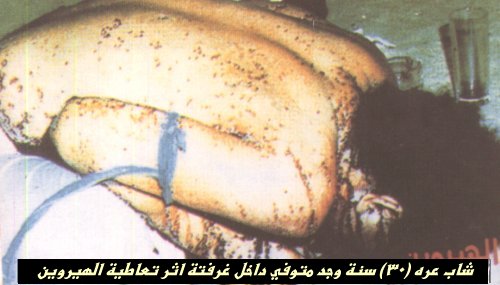 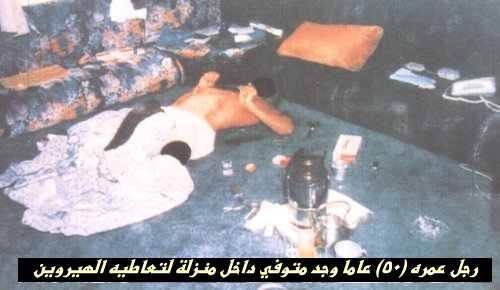 أضرار تعاطي المخدرات
وقفة : 
قال ابن حجر الهيتمي : بعد أن ذكر الحشيشة
" وفي أكلها مائة وعشرون مضرة دينية ودنيوية "  
ثم ذكر بعض مضارها ،الزواجر عن اقتراف الكبائر .
الصد عن ذكر الله وعبادته
العقوبة
الأخروية الشديدة
ضعف الإيمان
الأضرار الدينية
حرمان الرزق 
و العلم
الوحشة في القلب
الطرد والإبعاد عن رحمة الله تعالى
قتل الحياء
انثقاب الحجاب الأنفي
انكماش الجلد وضمور
الأضرار الصحية
الأضرار الصحية (1)
طنين في الأذن
تشوه الأسنان وسقوطها
اضطرابات وظيفة الغدة الدرقية
عجز الرجل جنسياً
الأضرار الصحية (2)
التهاب الكبد
التهاب شغاف القلب
القصور الكلوي
الالتهاب الرئوي
الأضرار الصحية (3)
إصابة الصمامات القلبية
التهاب الحالبين
ضخامة الكبد
بواسير نزفية في فتحة الشرج
الأضرار الصحية (4)
نقص مناعة الجسم المكتسبة – الإيدز-0
التهاب البنكرياس مع آلام مبرحة
الأضرار النفسية والعقلية :
سوء تقدير الزمان والمكان
التوتر العصبي والنفسي
القلق والاكتئاب
بالهلاوس السمعية
انفصام الشخصية
الانطواء والعزلة
ضعف الإدراك والتركيز
وتقدير المسافات والسرعة
والشعور بالإحباط
الأضرار الاجتماعية
كثرة حالات الطلاق
انحراف أفراد الأسرة :
انهيار الأسرة
وقوع العداوة والبغضاء بين متعاطي المخدرات
انطفاء نار الغيرة على العرض في قلب المدمن
فساد المجتمع وضعفه
الأضرار الأمنية
تعرض رجال الأمن للخطر
الحوادث المرورية
وقوع الجرائم وانتشارها
الأضرار الاقتصادية
التخلي عن العمل و الوظيفة أو طرد المتعاطي منها فتزيد نسبة البطالة
انخفاض الناتج القومي نظراً لضعف إنتاجية العاملين .
توفير الرعاية الصحية والاجتماعية للمدمنين ، ورعاية الموقوفين ونزلاء السجون
استنزاف ثروات البلاد المسلمة بسبب أسعار المخدرات الباهظة الثمن ، وانتقال أموال المسلمين إلى أيدي أعدائهم في الخارج
تلف السيارات والممتلكات بسبب حوادث المرور ، و سلوك المدمن العدواني
زراعة المخدرات تؤثر تأثيراً بالغاً على الزراعات المشروعة
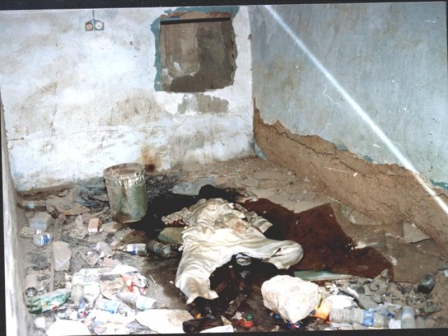 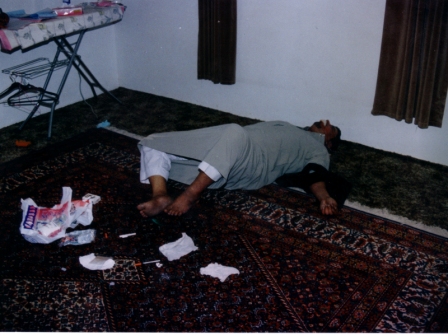 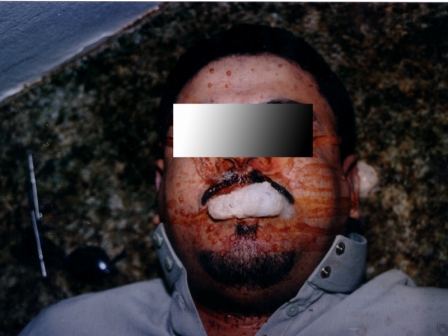 قضية للنقاش :
كيف نكتشف مدمن المخدرات ؟
الأعراض تنقسم إلى قسمين
أعراض خارجية ( مظهرية )
أعراض سلوكية
الأعراض السلوكية
إهمال الفروض والواجبات الدينية
تغير سلبي في الانتظام المدرسي 
و العمل
العزلة والانطواء على النفس
العصبية وسرعة الانفعال
كثرة النوم
فقد الشهية
السرقة
التأخر في العودة إلى المنزل
تقلب المزاج
الأعراض الخارجية
انخفاض سريع في الوزن
رعشه في الأطراف
شحوب الوجه 
و اصفراره
احمرار العينين 
و احتقانها بشكل دائم
كثرة التعرق
ظهور الحكة غير الطبيعية في الجسم 
و خاصة منطقة الأنف
عدم الاتزان في المشي
التأخر في العودة إلى المنزل
ثقل اللسان أو عدم التركيز في الكلام والأفكار
تنبيـــه :
هذه العلامات ليست دلالة قطعية على أن من اتصف بها متعاطٍ للمخدرات ، إنما هي مؤشرات للتثبت من حاله و مراقبة سلوكه ، وقد تظهر بعض العلامات على بعض الأسوياء لأسباب أخرى 0
أما إذا اجتمع معظم هذه العلامات فإنه من المرجح أن يكون من اتصف بها متعاطٍ للمخدرات 0
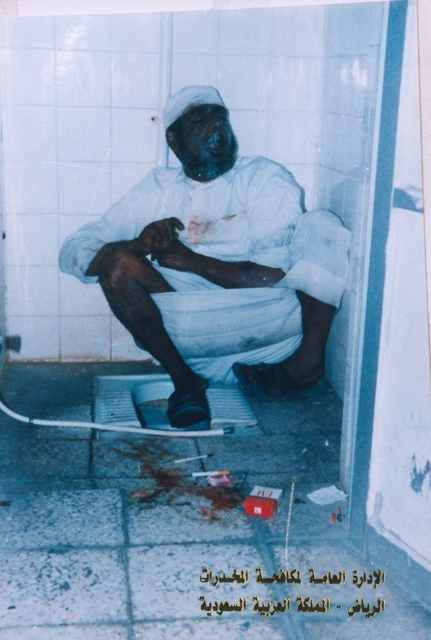 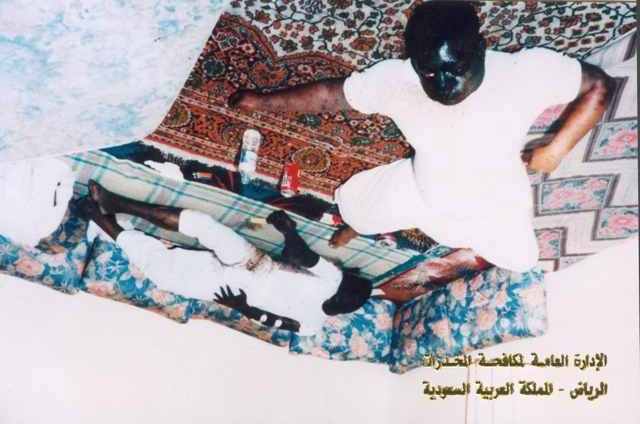 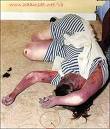 آلية التعامل مع خطر المخدرات
حقوق النسخ متاحة للجميع .
أحمد الخالدي .
0598344708
Hi_hay@hotmail.com